Maths : Numerical Patterns
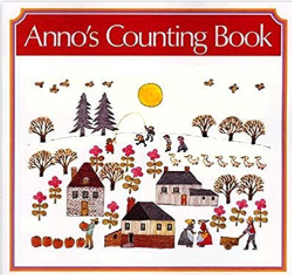 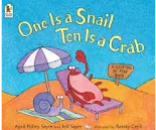